Буква Ф
Прочитай и повтори скороговорку.
У Феофана Митрофаныча три сына Феофаныча.
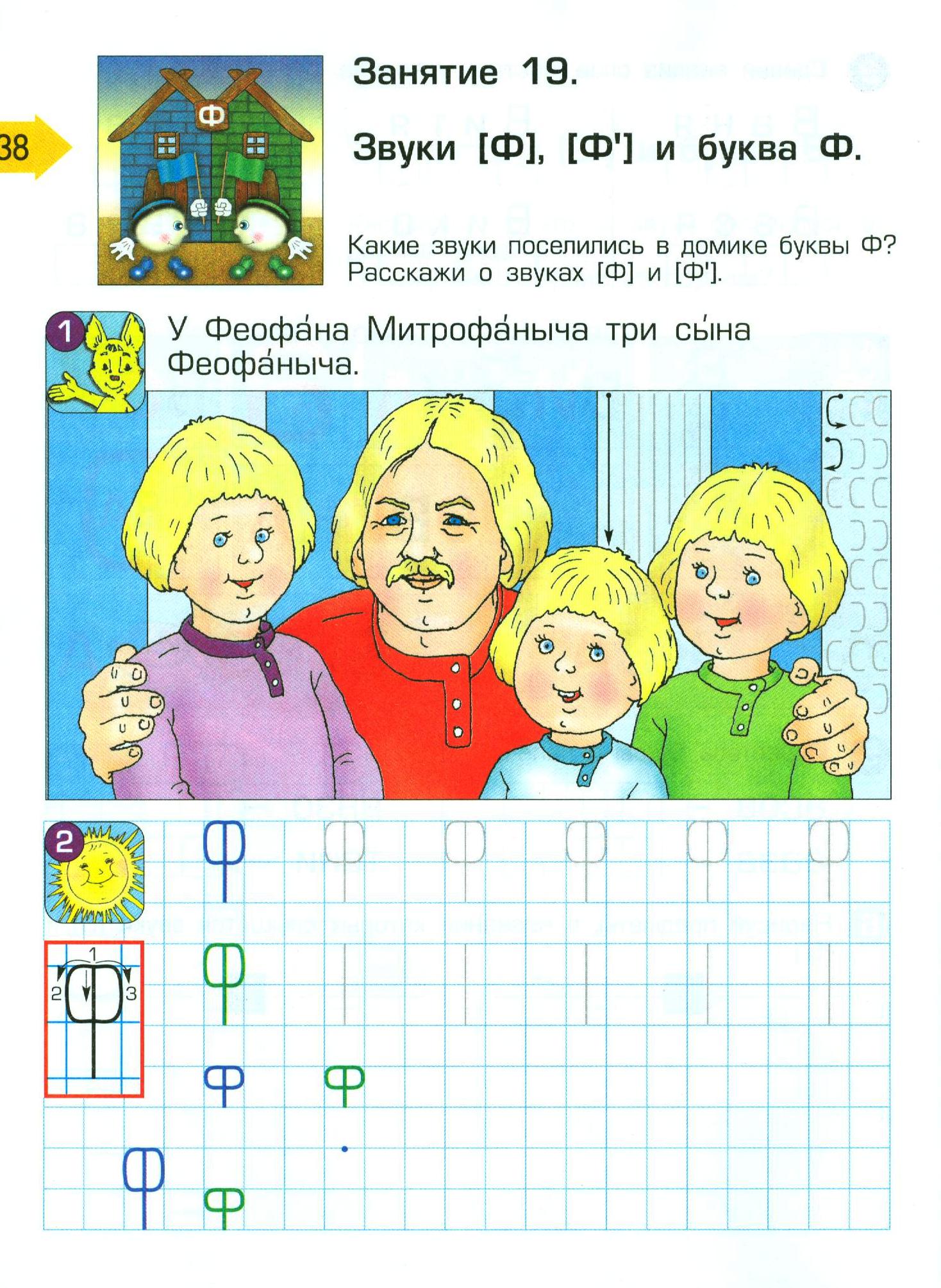 Найди и соедини половинки слов.

Фон       коф        фан      фо         фи
Та           тик         тан       ник        кус
Вставь букву Ф или В, сделай анализ слов, поставь ударение.
      ото       иник       бук   ы
   оин      инт          со    ок
Найди и соедини половинки слов.

фон       коф        фан      фо         фи
тан         та           тик       кус        кус
Вставь букву Ф или В, сделай анализ слов, поставь ударение.
   фото    финик       буквы
  воин      винт        совок
Ребусы
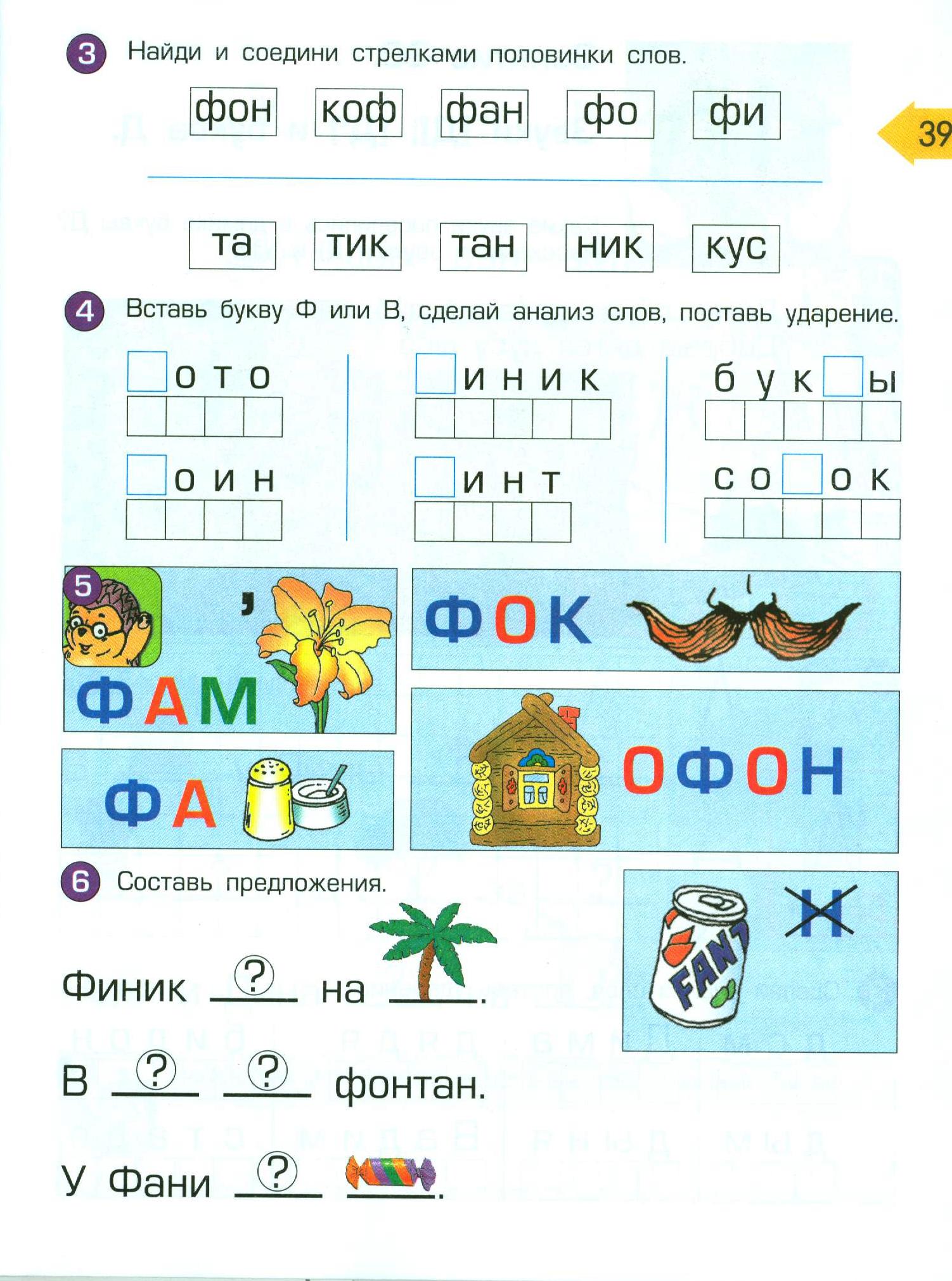 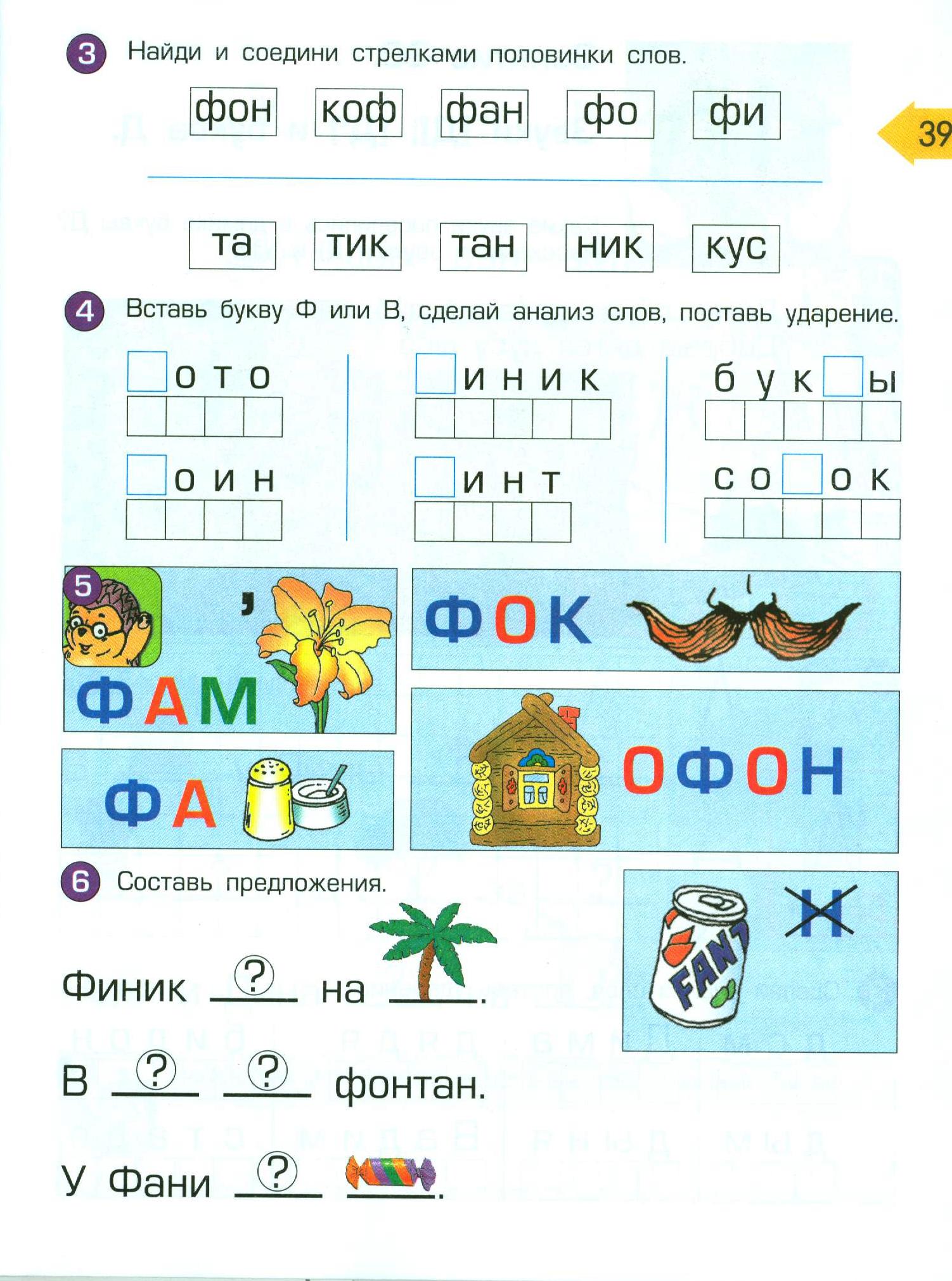 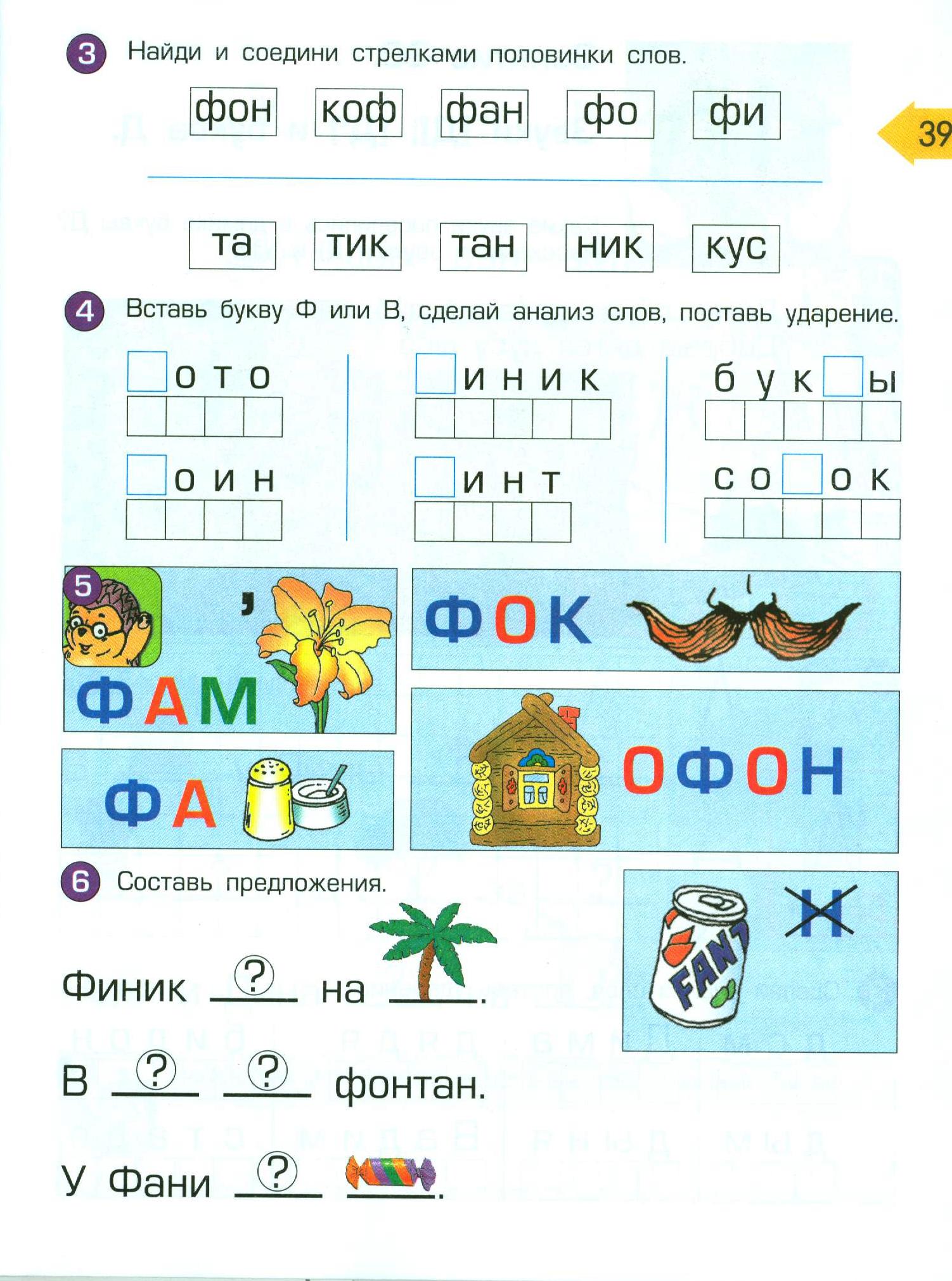 Ребусы
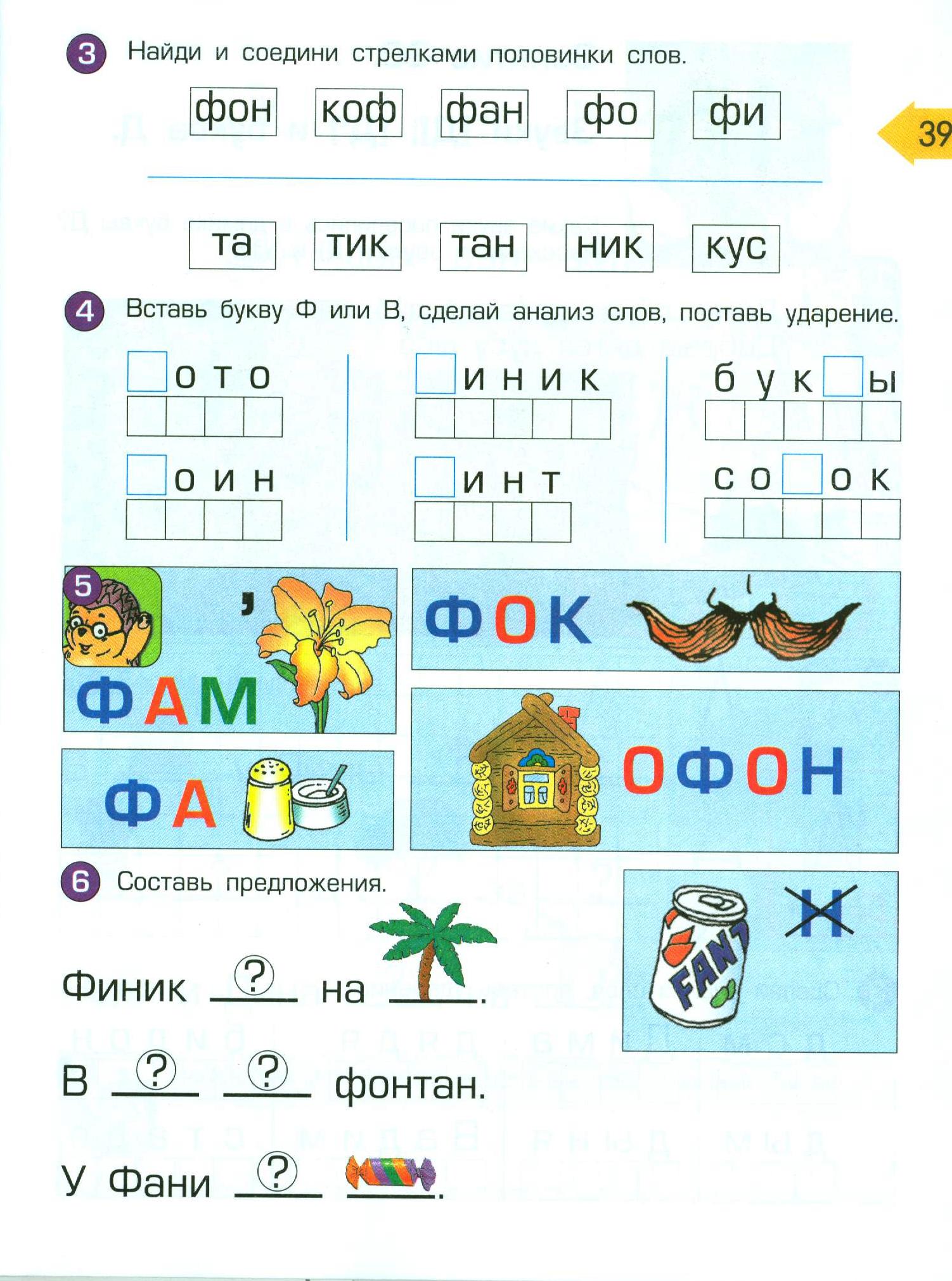 фокусы
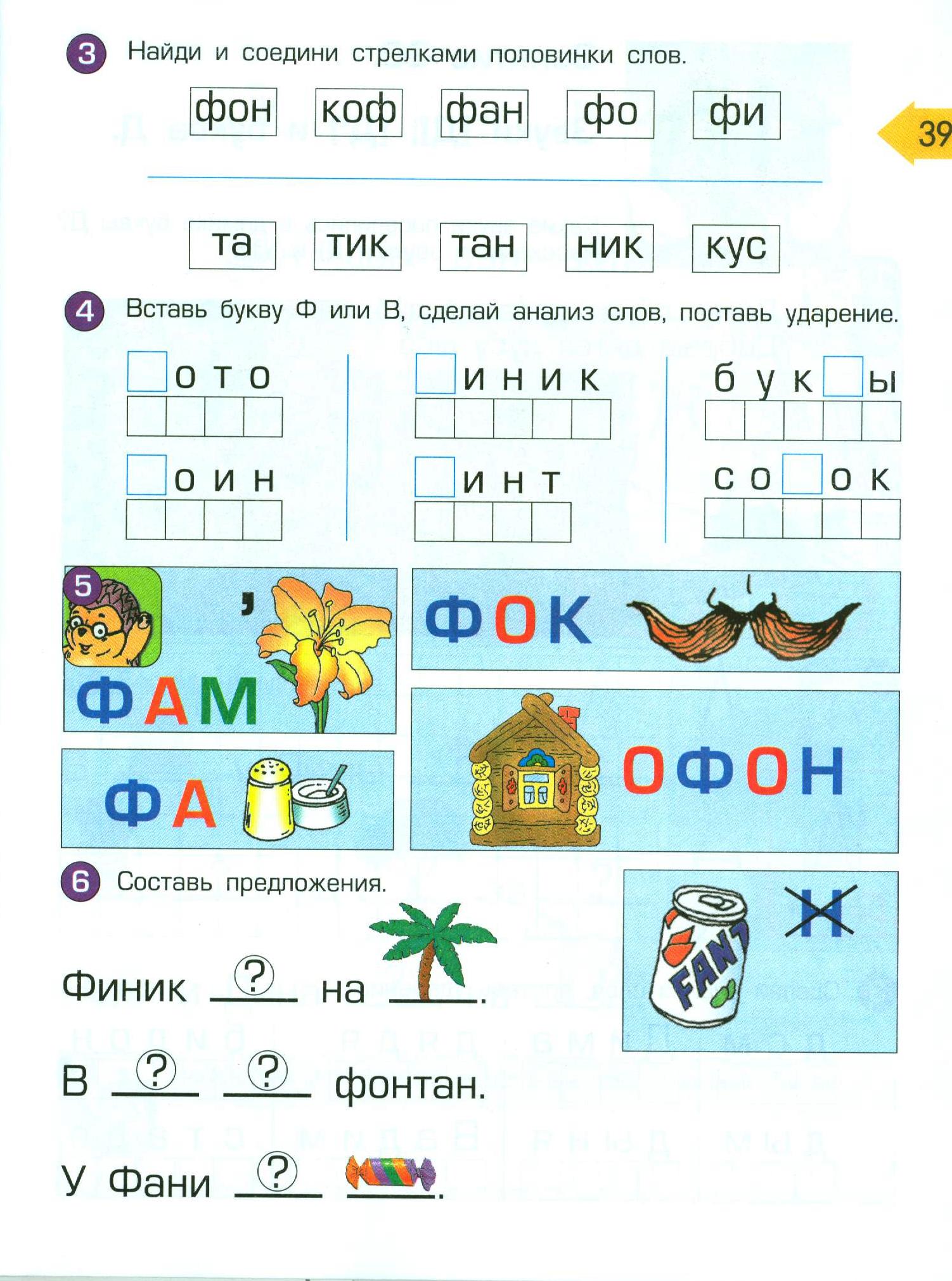 фасоль
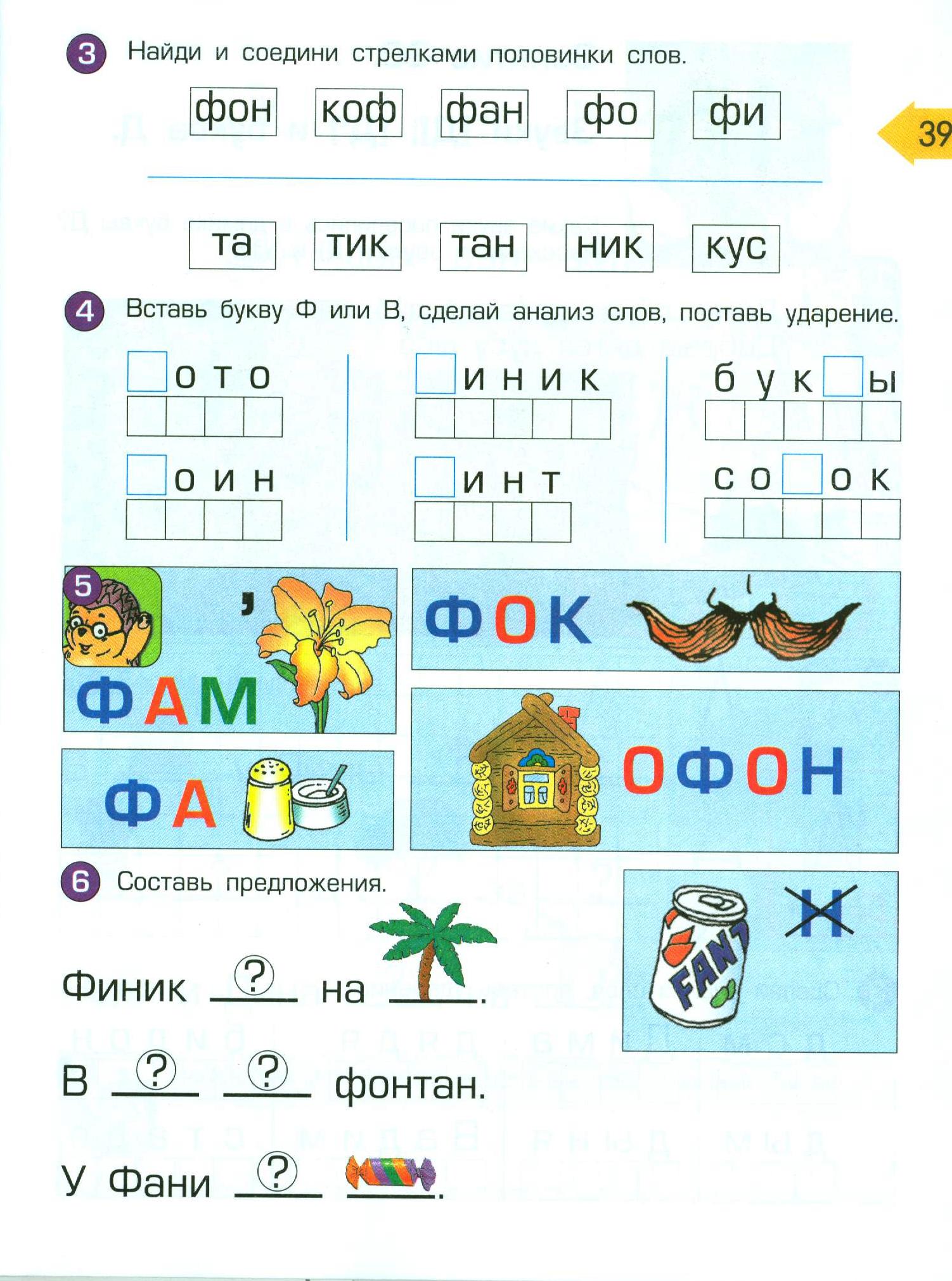 домофон
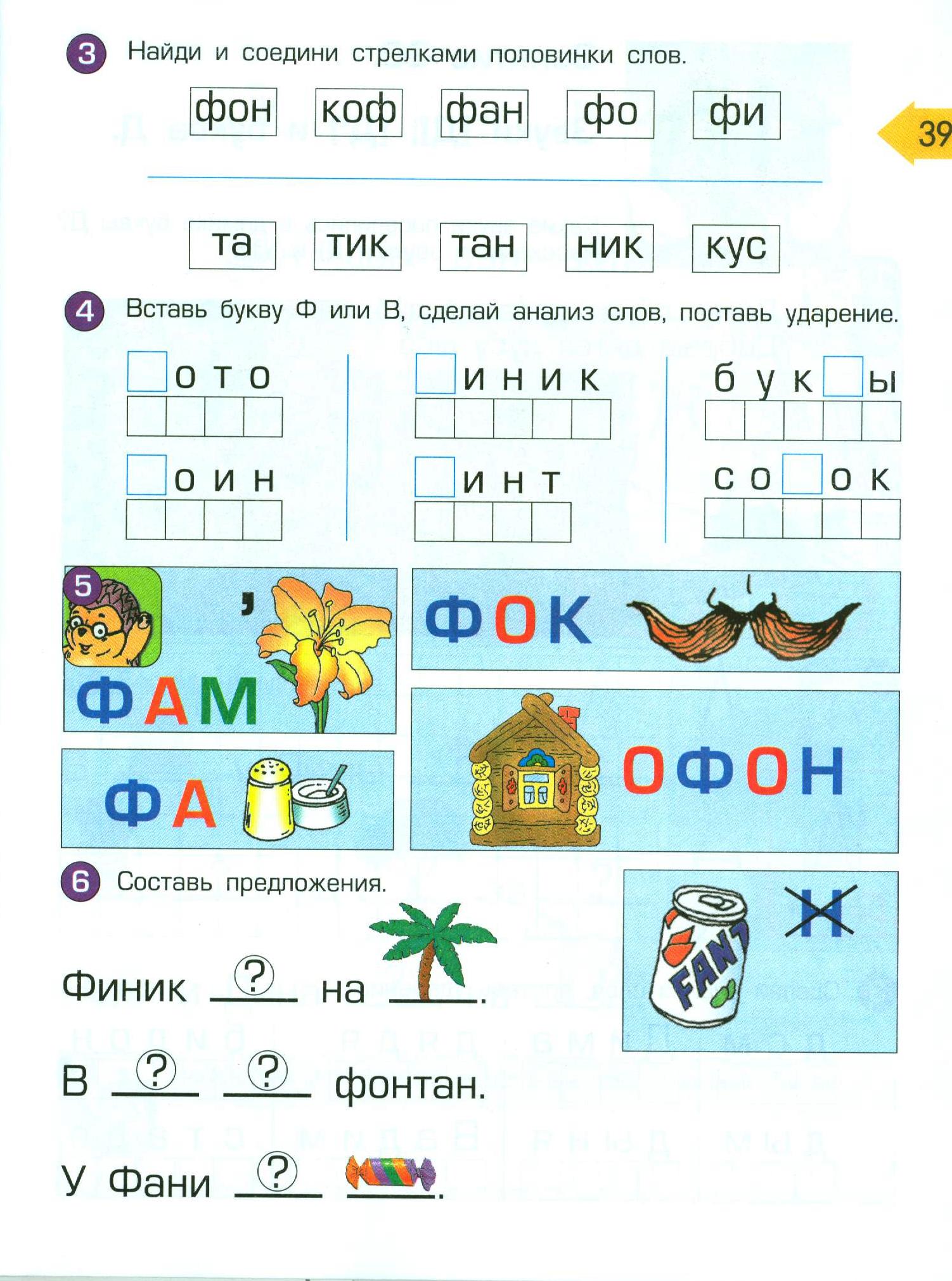 Молодцы!
 У нас всё получилось!